ITU-T G.654 fibre is utilized for long-distance digital transmission applications, such as long-haul terrestrial line systems and submarine cable systems.
Recommendation ITU-T G.654 was created to support transmission at a wavelength around 1550 nm, consequently the upper limit of cable cut-off wavelength (λcc) is recommended as 1530 nm (figure (a)). 
Then, evolution of the capacity led to the use of DWDM in the C-band (1530-1565 nm), consistent with the cable cut-off wavelength of 1530 nm. (figure (b)).
With the evolution of transmission technologies, further wide operation wavelengths down to 1527.8 nm are utilized for some applications (figure (c)).
The 12th edition of Recommendation ITU-T G.654 ensures ITU-T G.654.E category single mode operation at 1527.8 nm (shortest operational wavelength).
(a)
Signal wavelength
λcc=1530 nm
around 1550 nm
Wavelength
(b)
λcc=1530 nm
C-band
1530 – 1565 nm
Wavelength
(c)
λcc=1530 nm
1527 nm
1527.8 nm
C-band
1530 – 1565 nm
Wavelength
Recommendation ITU-T G.698.2 specifies DWDM transmission systems that operate at wavelengths 1527.8 nm and above.
Revised ITU-T G.654.E fibre category supports transmission systems specified in G.698.2 by recommending the maximum cable cut-off wavelength of 1527 nm.
Revised ITU-T G.654 also has a note for the cut-off wavelength property under a unique deployment condition (e.g., a piece length shorter than 22 m without specific bending).
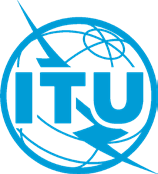 For more information, please visit the ITU-T Study Group 15 website at: www.itu.int/go/tsg15
© International Telecommunication Union 2024